ΠΡΟΓΡΑΜΜΑ ΘΡΕΨΗΣ ΑΚΤΙΝΙΔΙΑΣ
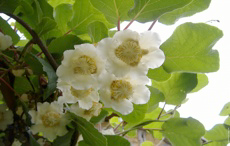 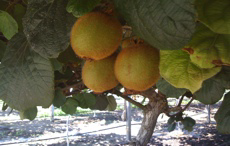 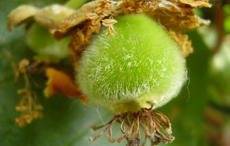 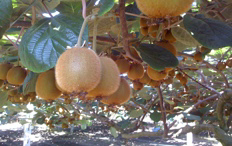 Laki liquid
400ml/στρ
Alga Plus 50 1Lit/1000Lit
Ekoprop 3S 1η εφαρμογή: 1Kgr/ha
AminoPower Calcium
125gr/100 Lit
CalPhos Plus 2 Lit/1000 Lit
N-Forte 
2,5 Lit/1000Lit  +
AminoMicro 
Universal 
500gr/1000 Lit
CalPhos Plus 2 Lit/1000 Lit 
 (2 εφαρμογές)
N-Forte 
2,5 Lit/1000Lit  +
AminoMicro 
Universal 
500gr/1000 Lit
Maximus extra ZnBMg 300gr/στρ
Florescence 2,5 Lit/1000Lit & επανάληψη στο 30%
Alga Plus 50* 1Lit/1000Lit
K – Plus
2 Lit/1000 Lit
Maximus 20-20-20
300gr/στρ
Maximus extra Mg
300gr/στρ
Brotone 300cc/100lit
Foristin        100cc/100lit
Fe-EDDHA 
(υδρολίπανση) μόνο ή με HUMIFERT L              (2 Lit/στρ)
Fe-EDDHA 
(υδρολίπανση) μόνο ή με HUMIFERT L              (2 Lit/στρ)
Calcio Sprint 
2 Lit/ στρ. (2 εφαρμογές υδρολίπανση)
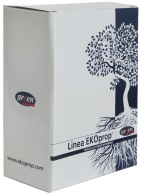 Στις Νέες φυτεύσεις Ekoprop
100-200gr/στρ
ΠΡΟΓΡΑΜΜΑ ΦΥΤΟΠΡΟΣΤΑΣΙΑΣ ΑΚΤΙΝΙΔΙΑΣ
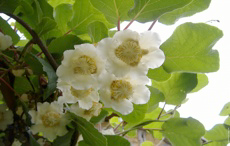 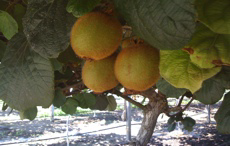 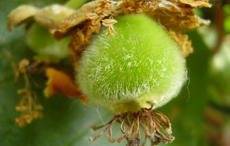 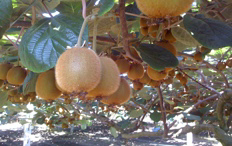 Ekoprop 3S 2η εφαρμογή: 1Kgr/ha
Activate Cu 250cc/100Lit
Activate Cu 250cc/100Lit
Activate Cu 250cc/100Lit
Cupratec 250cc/100Lit
Ospo-Bot 250cc/100Lit
Evasiol 300cc/100Lit
*Activate Cu, Cupratec, Evasiol, Ospo-Bot, Ekoprop 3S: τα συγκεκριμένα σκευάσματα ΔΕΝ είναι ΦΥΤΟΠΡΟΣΤΑΤΕΥΤΙΚΑ προϊόντα και ΔΕΝ καταπολεμούν καμία ασθένεια. Δρούν ενισχυτικά στη δράση των εγκεκριμένων  ΦΠ.